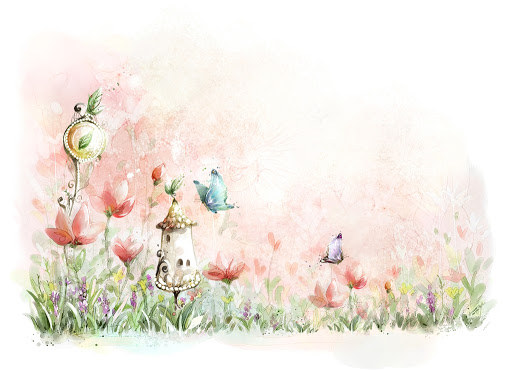 Мастер-класс «Нетрадиционная техника рисования-батик»
Подготовила
Утрясова С.А.
Актуальность проблемы
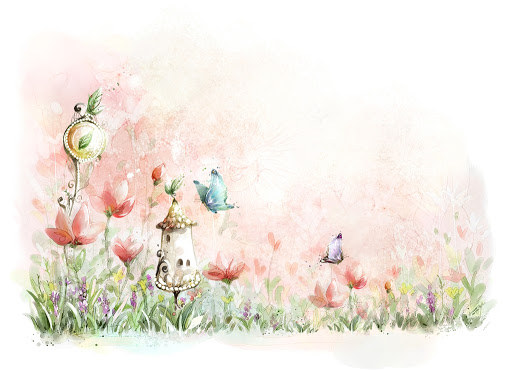 -Батик – это обобщенное название разнообразных способов ручной росписи ткани. Роспись по ткани является одним из древнейших методов её украшения. И до наших дней этот вид искусства не устарел и не потерял актуальности.Освоив эту технику, можно создавать оригинальные подарки для своих друзей и родных.

-Опыт работы с детьми дошкольного возраста
показал, что некоторые дети боятся 
рисовать традиционным способом (кистью), им 
кажется, что у них ничего не получится, так как 
имеют недостаточный опыт работы с материалом. 
Рисование нетрадиционным способом
снимает 
эту боязнь, раскрепощает ребенка, превращает его 
из подражателя действиям взрослого,
в субъекта 
собственной деятельности.
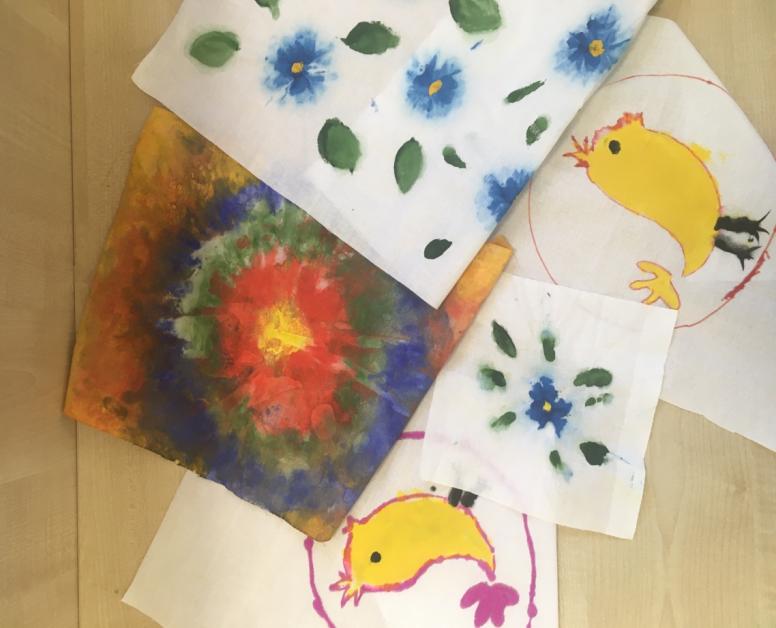 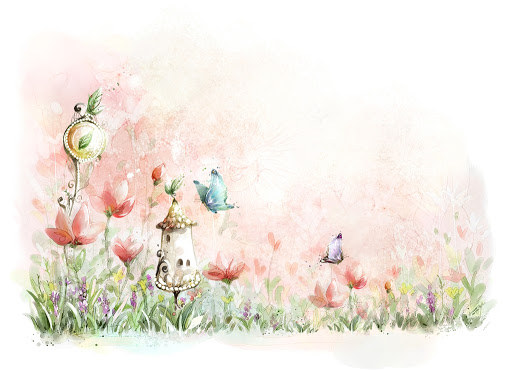 Цели:                     Задачи:
-поддержание интереса к изобразительной деятельности 
на основе использования нетрадиционных материалов и 
техники Батик 
-развитие художественных 
(творческих) способностей
детей дошкольного возраста.
-развивать творческие способности, 
самостоятельность;
-расширить представление детей о 
нетрадиционных способах изображения, 
возможностях изобразительных материалов;
-учить детей цветом передавать настроение, 
-экспериментировать красками;
-прививать интерес к нетрадиционному рисованию в технике батик.
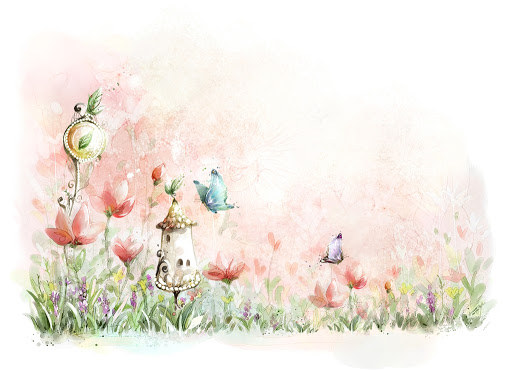 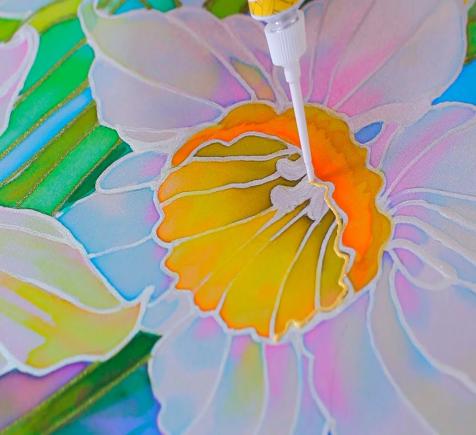 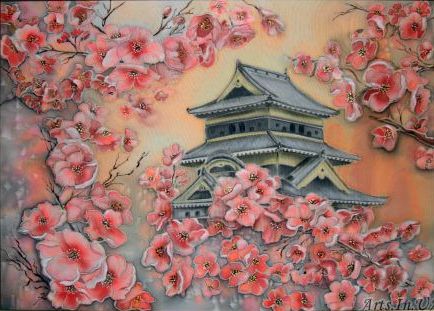 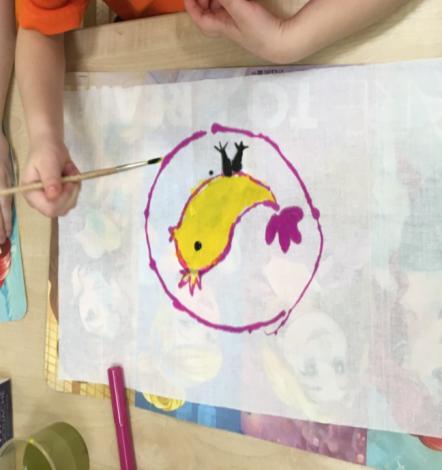 БАТИК— это роспись по ткани вручную, используя различные техники. Считается, что впервые этот вид искусства появился в Индонезии.
Существует несколько видов батика: горячий батик, холодный батик, узелковый батик, свободная роспись, роспись с помощью трафаретов, штампов.
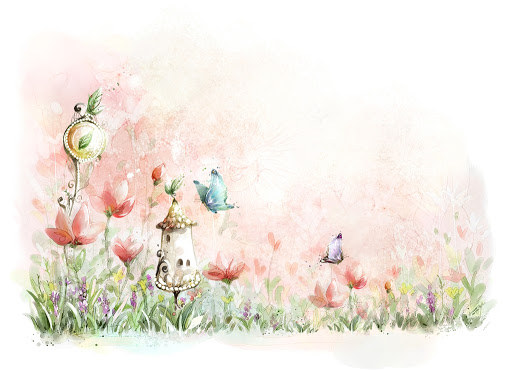 Основными цветами в батике являются красный, жѐлтый, синий. Составные: оранжевый, голубой, зелѐный, фиолетовый.
Остальные цвета образуются полутонами от 
этих цветов, необходимо только добавить чѐрный или белый.
Экспериментировать с цветами можно в баночках с водой
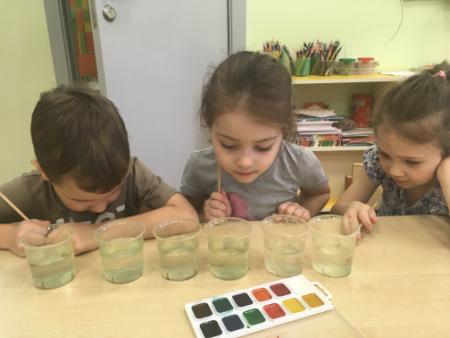 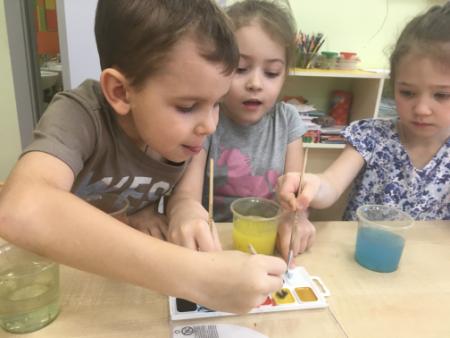 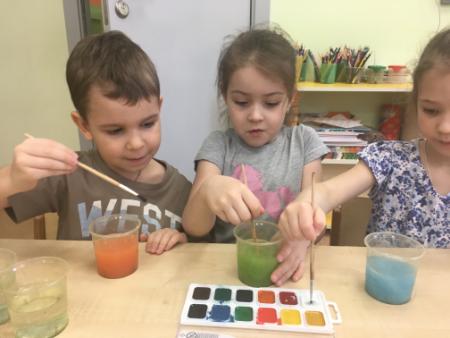 Разновидности техники батика.
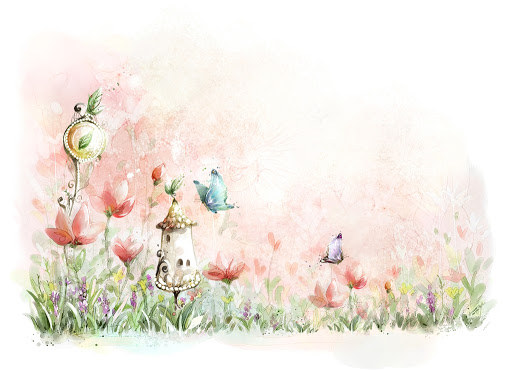 Холодный батик.
В технике холодного батика используется специальный прозрачный резервирующий состав, который представляет собой густую массу резинового происхождения.Холодный резерв наносится  стеклянной трубочкой с резервуаром. Можно также использовать готовые цветные резервы в тюбиках, которые оснащены удлинённым носиком.
.
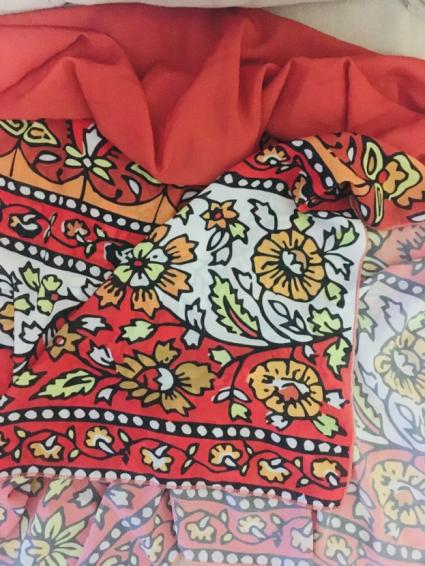 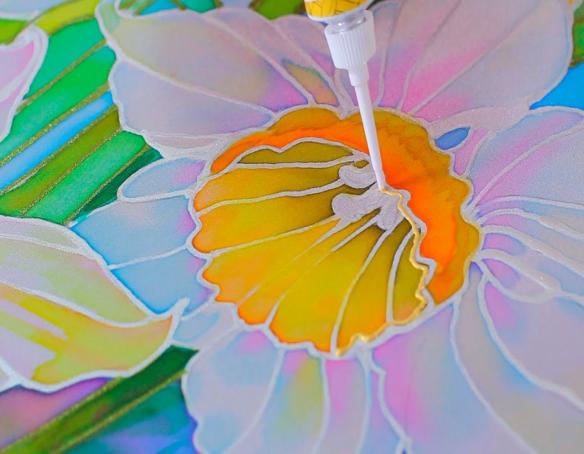 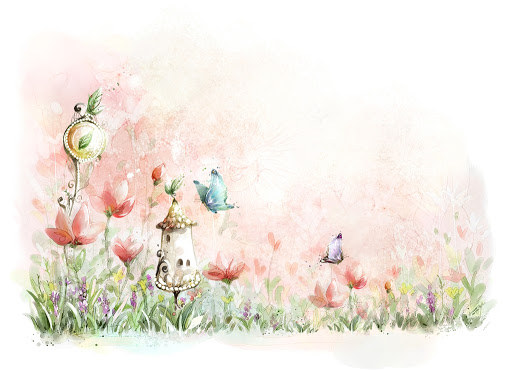 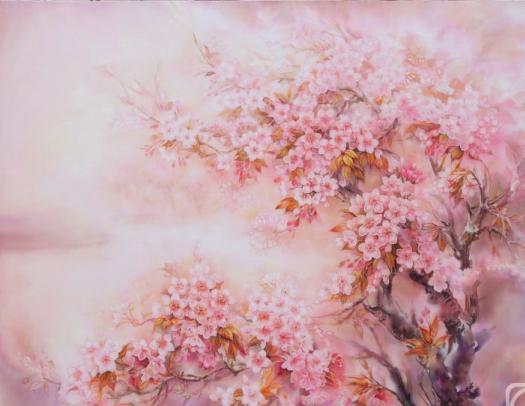 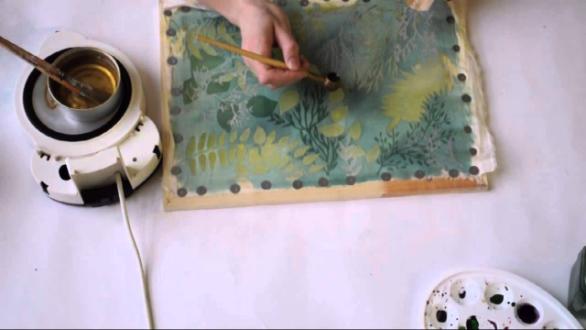 Горячий батик.
 Узор создается с помощью расплавленного воска или других подобных веществ. Окрасив ткань и 
сняв воск, мы получим рисунок который можем раскрасить.
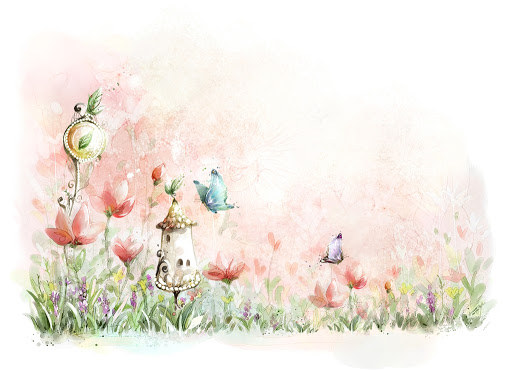 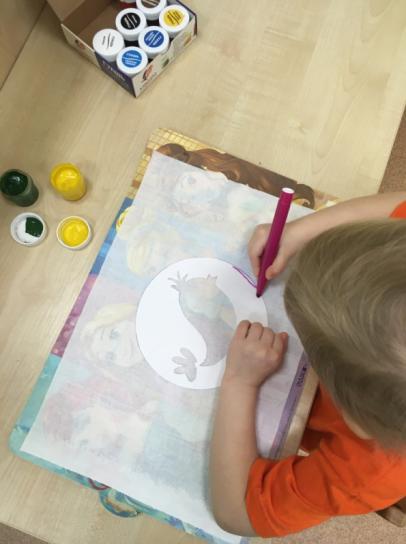 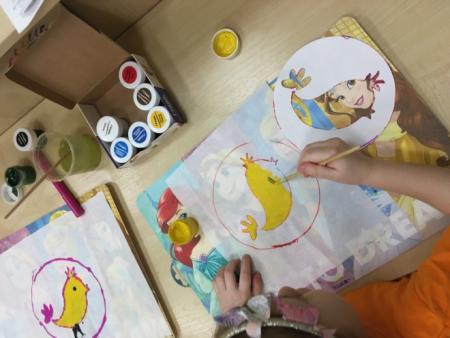 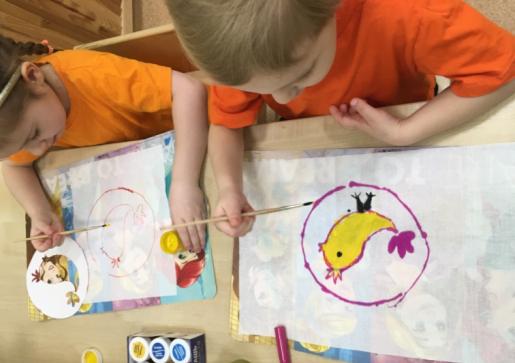 Рисование трафаретам.
Прикладываем трафарет к ткани, обводим.
Полученный рисунок раскрашиваем.
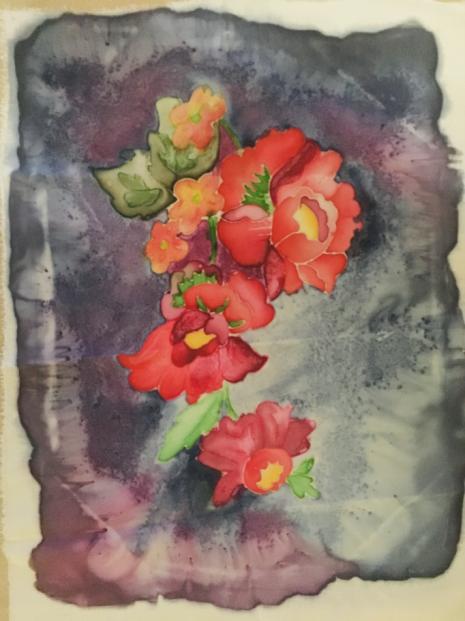 .
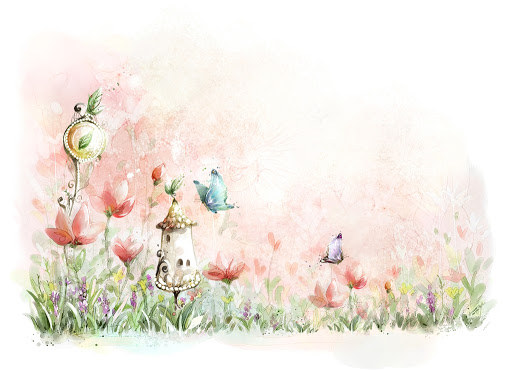 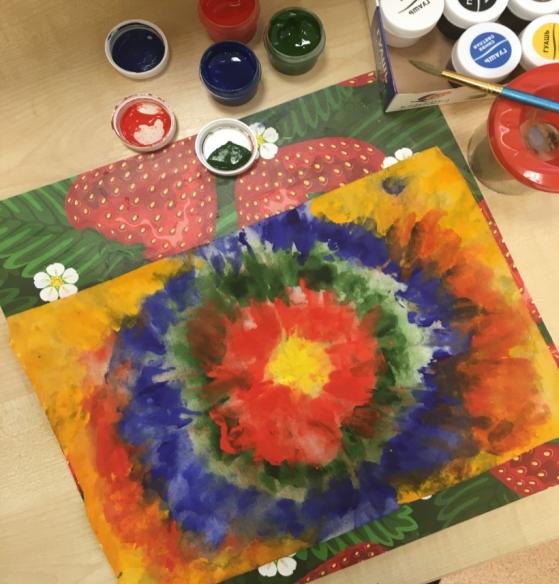 Свободная роспись.
Предполагает предварительную грунтовку ткани солевым  раствором или специальным составом, который ограничивает растекаемость краски по ткани.
.
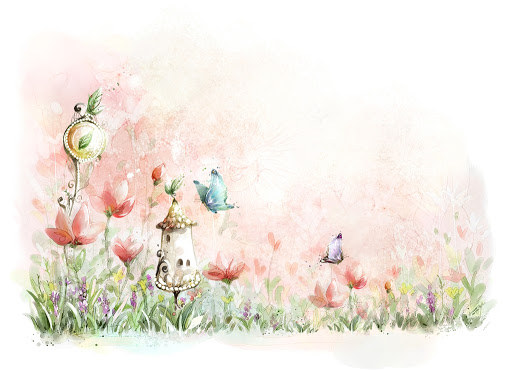 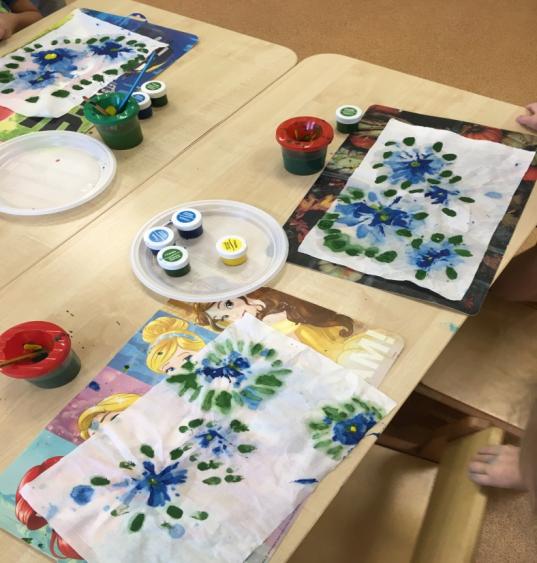 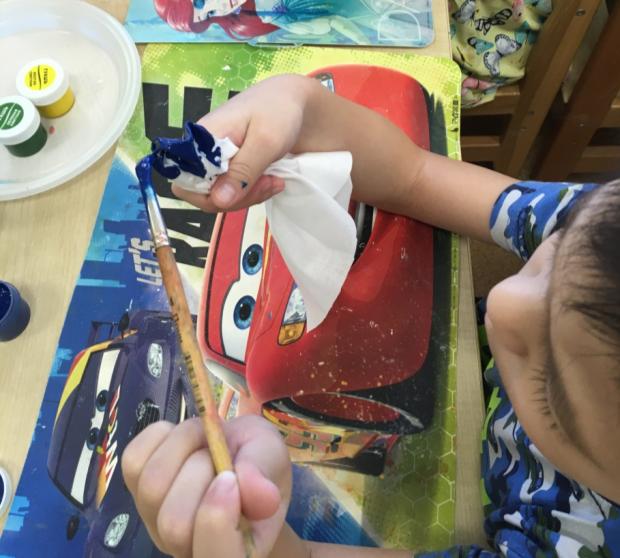 Узелковый батик.
Собираем ткань в узелок. Окунаем в краску или раскрашиваем, ткань, кистью. Разворачиваем ткань получаем рисунок.
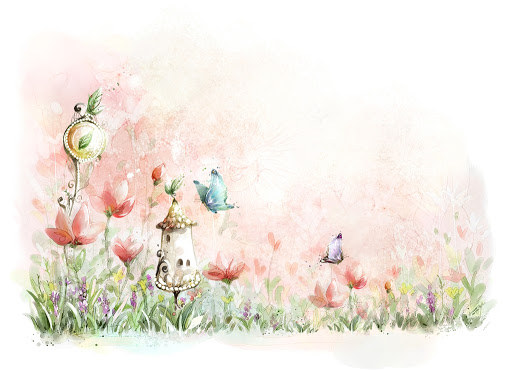 «Фиалки» — узелковый батик.
Материал.
Для процесса нанесения рисунка на ткань используются следующие инструменты:- х/б ткань 30/20 см.-гуашь-кисточка-стакан с водой.
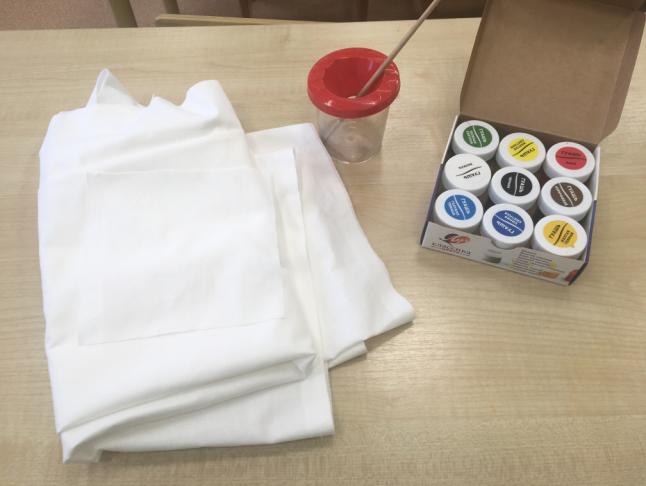 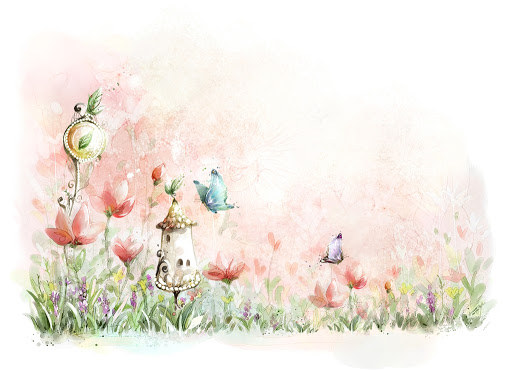 Ход работы
На х/б ткани необходимо собрать плотный узелок.
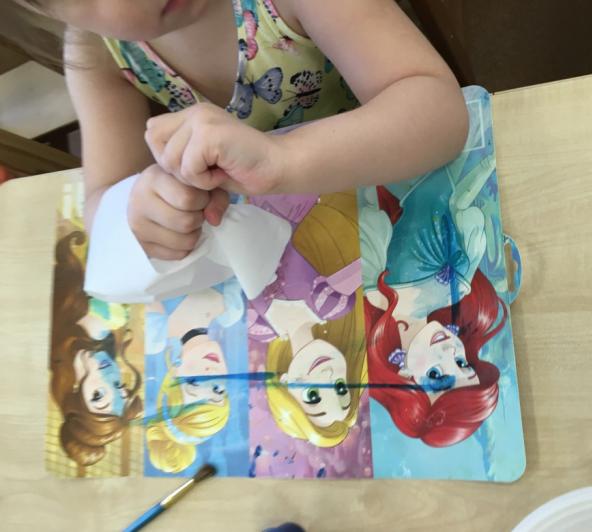 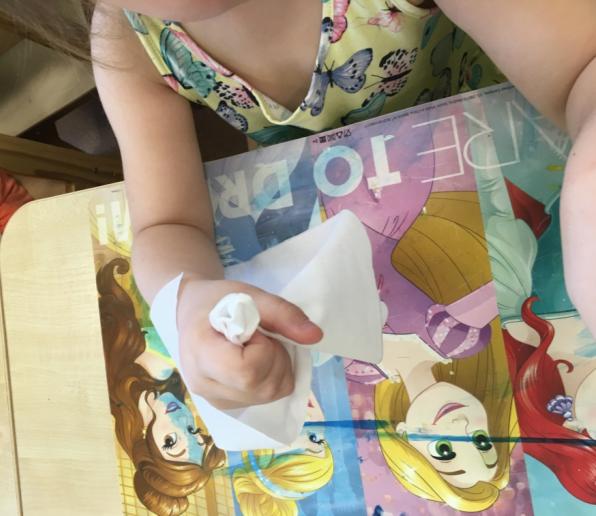 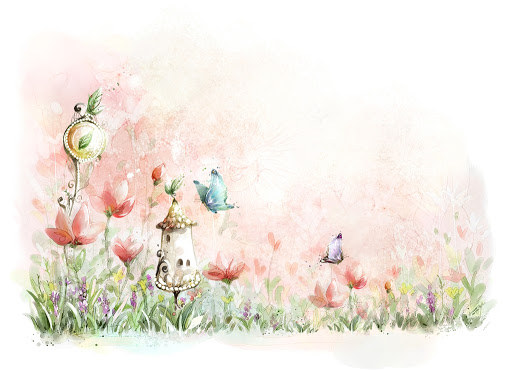 Аккуратно кисточкой нанести со всех сторон краску (гуашь), затем необходимо по краю дотронутся влажной кисточкой, слегка смочить ткань.
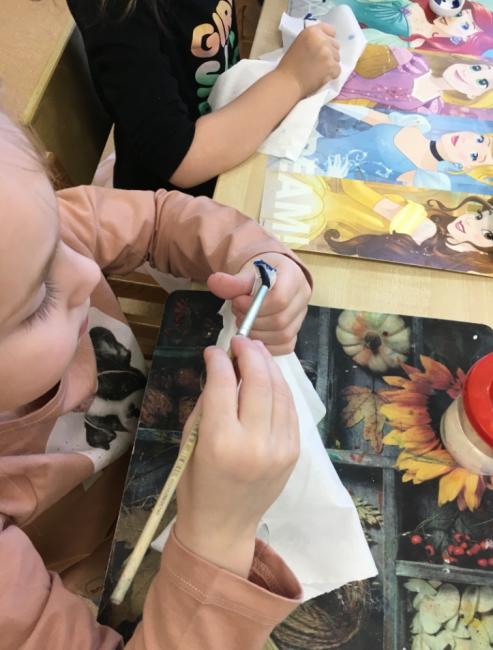 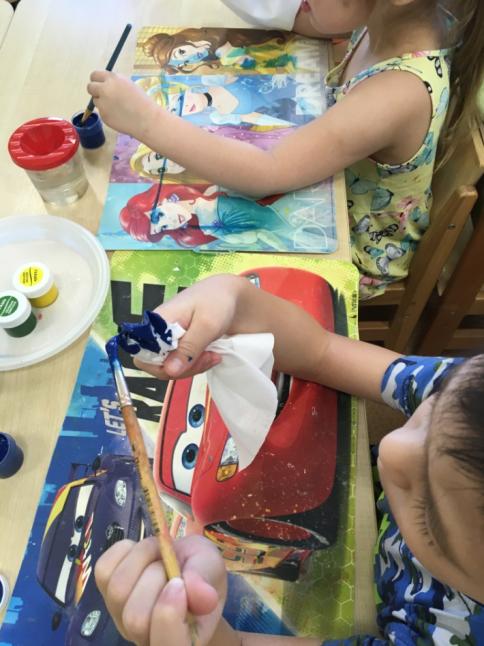 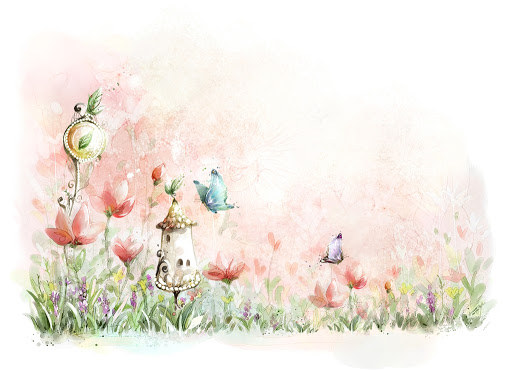 Осторожно развернуть. Далее начинаем все сначала, в зависимости от нужного вам количества фиалок.
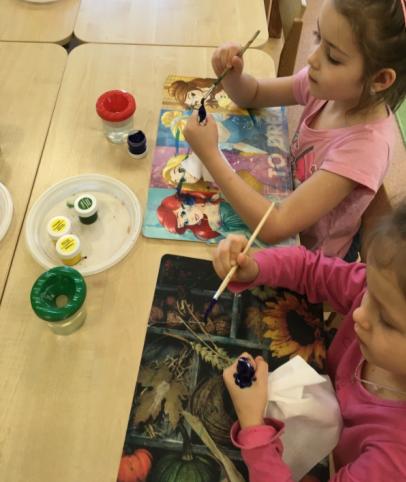 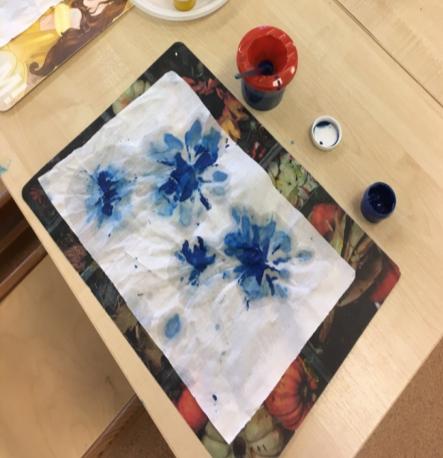 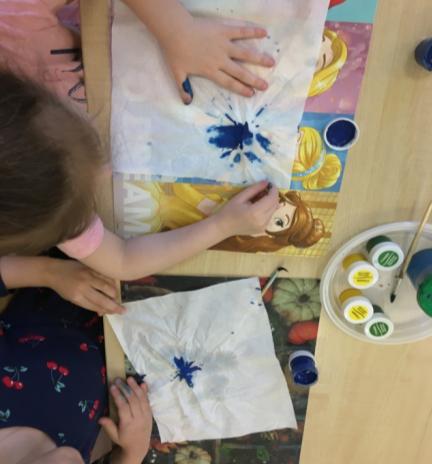 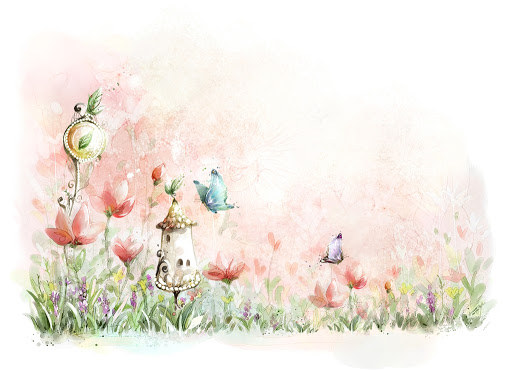 Листочки наносим способом "примакивания" кисти. (кисточка легла, встала).
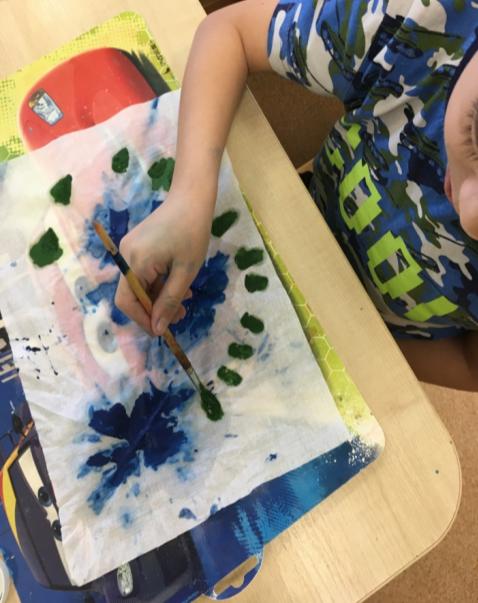 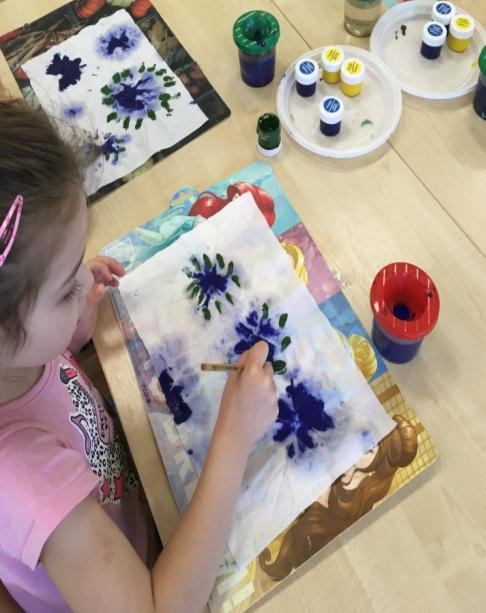 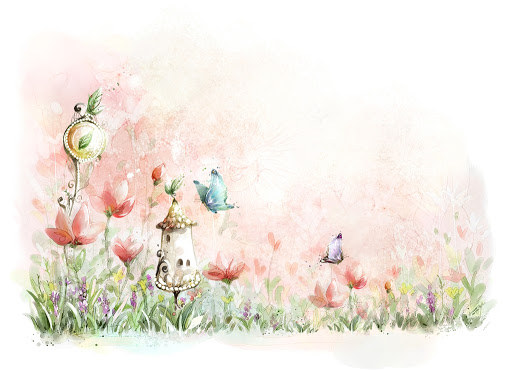 Желтой краской рисуем сердцевину.
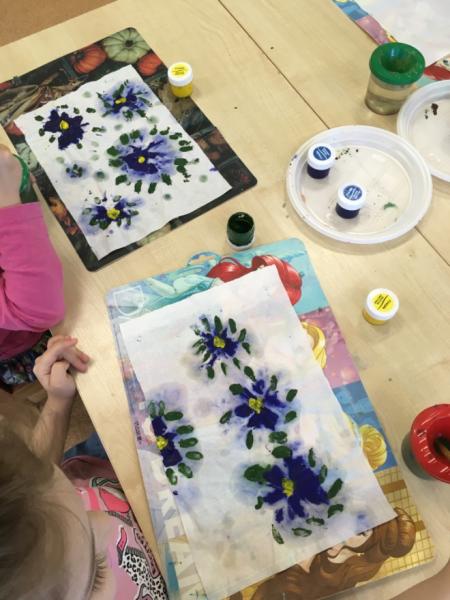 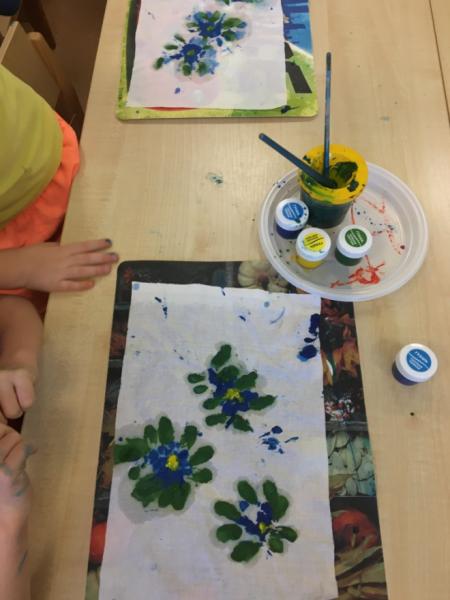 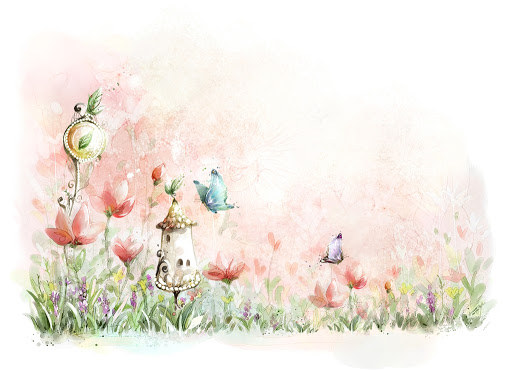 Вывод.
Исследуя эффективность ​
применения техники рисования ​
на ткани батик, мы пришли​
к ​выводу, что использование ​
нетрадиционных техник, ​
рисования создают ситуацию ​
успеха у детей, формируют ​
устойчивую мотивацию к ​
рисованию, позволяют ребенку ​
преодолеть чувство страха перед ​
неудачей в данном виде ​
творчества.​
​
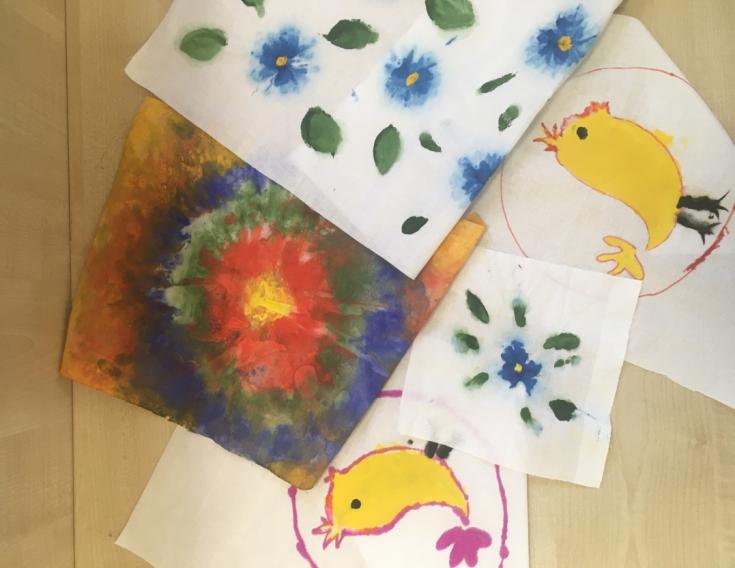